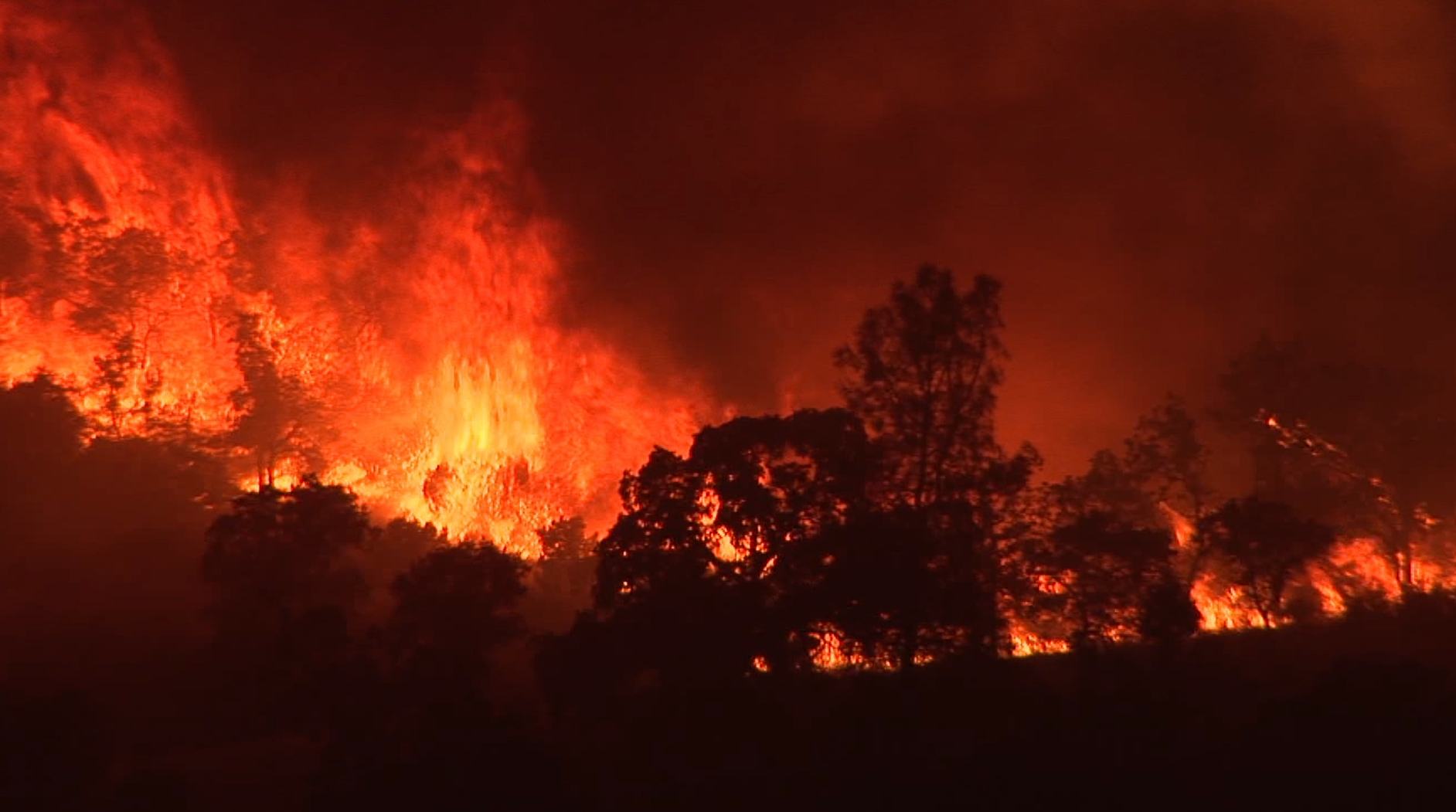 2023 Updated
State Minimum Fire Safe Regulations
11/16/23
Mono County Planning Commission
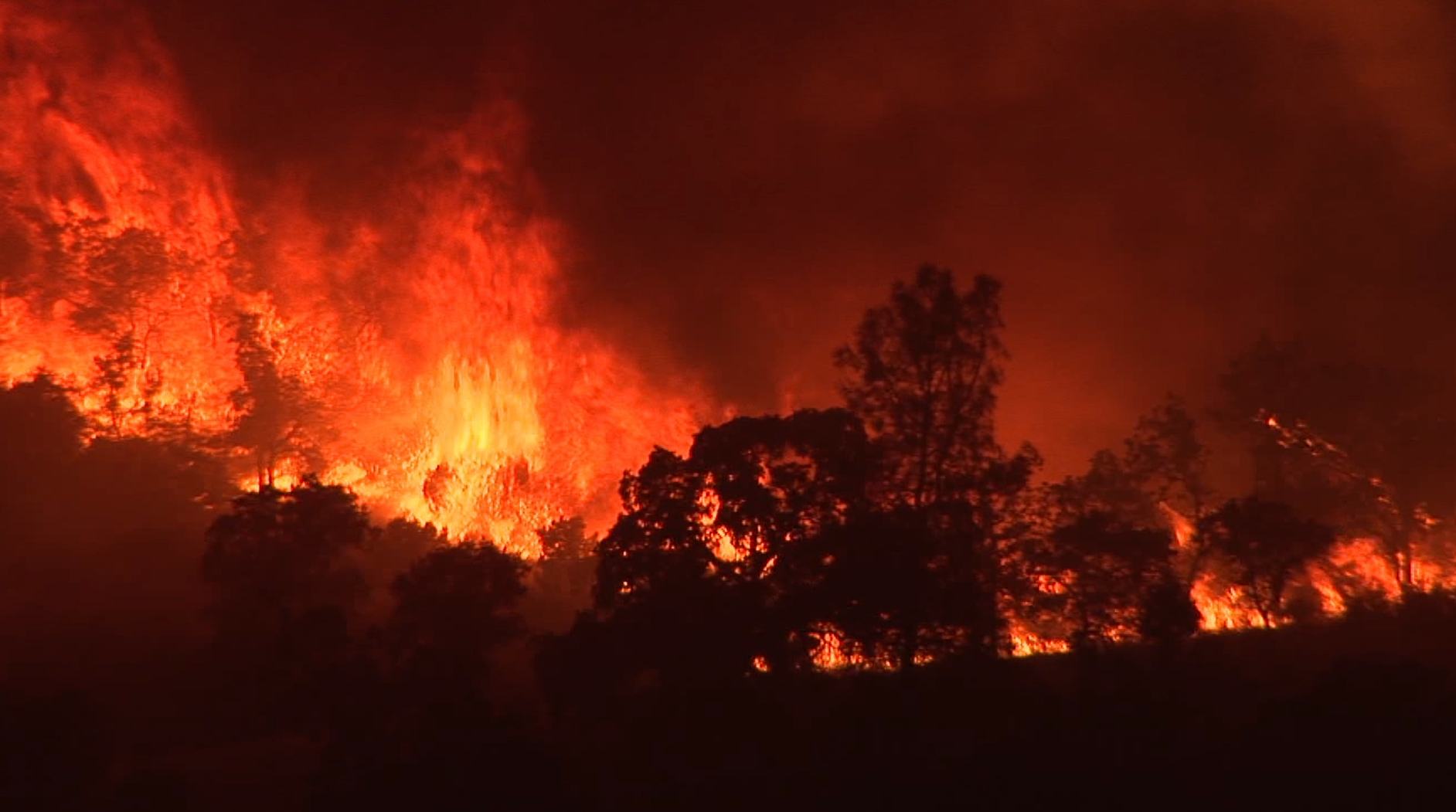 2023 Updated
State Minimum Fire Safe Regulations
California Code of Regulations
Title 14 Natural Resources
Division 1.5 Department of Forestry
Chapter 7 – Fire Protection
Subchapter 2 State Minimum Fire Safe Regulations
Articles 1-5
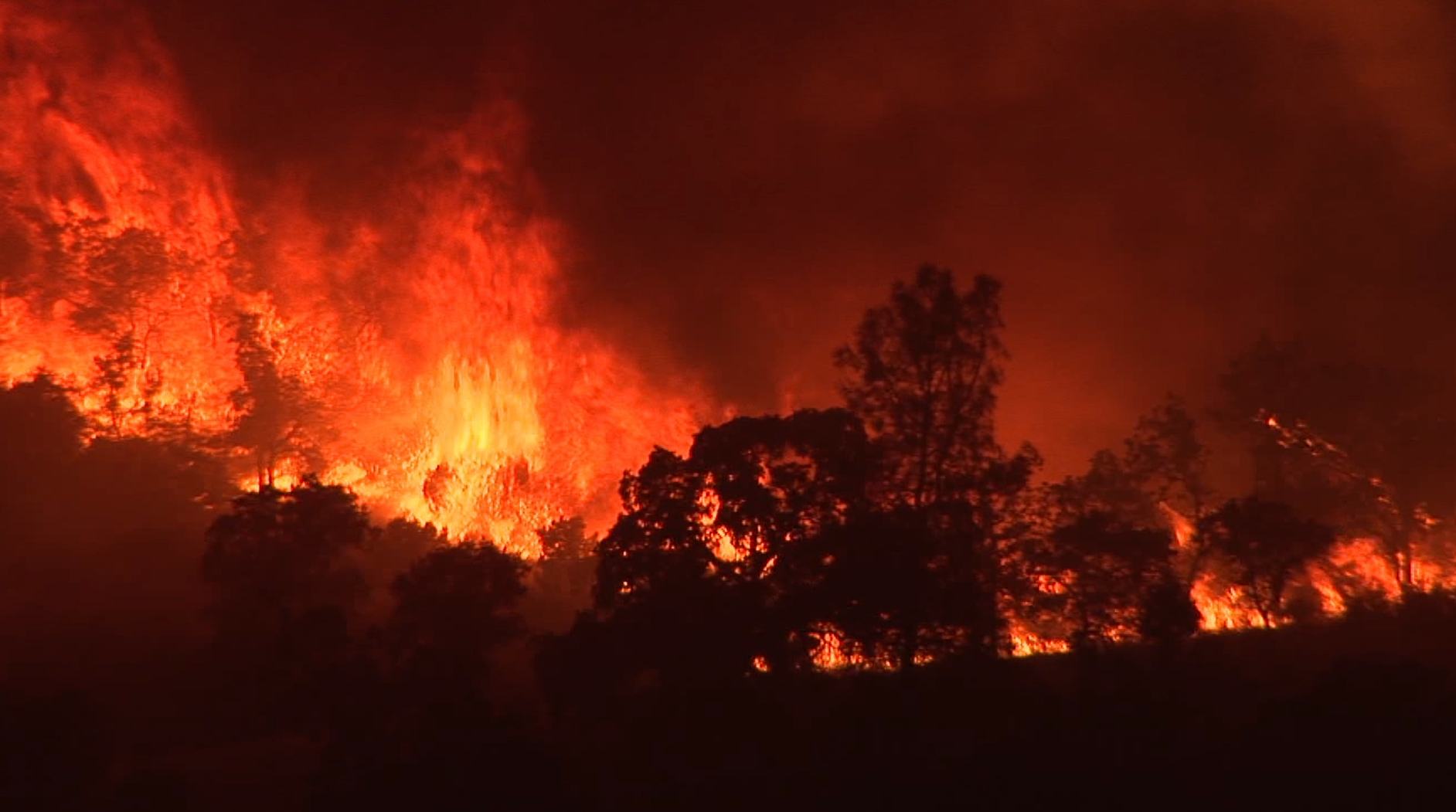 2023 Updated
State Minimum Fire Safe Regulations
Updated Regulations effective April 1, 2023
Supersede GP LUE CH 22 Fire Safe Regulations
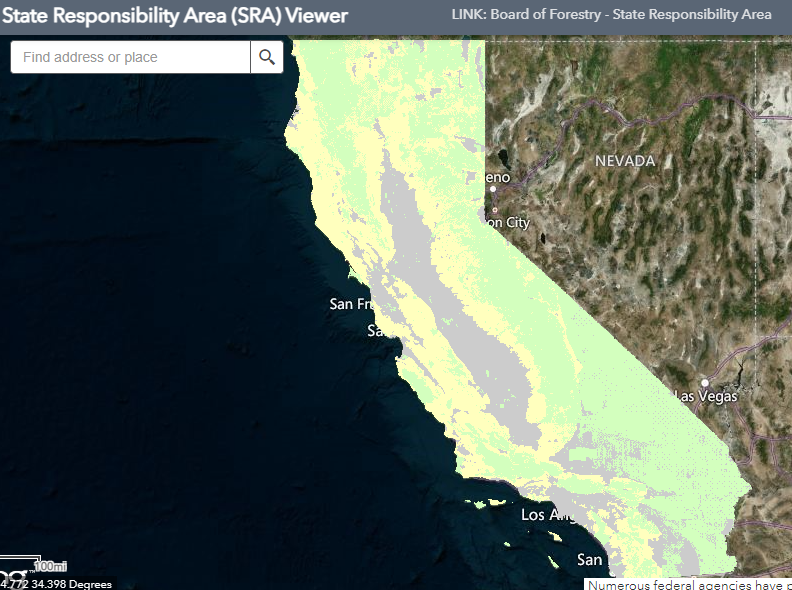 LRA = Incorporated Cities
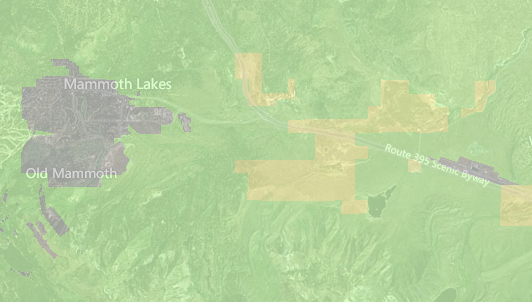 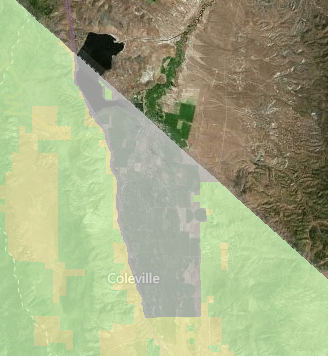 LRA = Geography
	Irrigated Agriculture
	Desert
	Unincorporated Urban Areas
Updated Regulations Apply To:

New “Buildings” 
	Residential
	Commercial 
	Industrial	
	Including Manufactured Homes/Mobile homes

Parcel/Tract Maps
	
Other “Development”
	Use Permits
	Roads
	Bridges
Updated Regulations Do Not Apply To: 

Existing Buildings (Additions, Remodels)

Roads exclusively for agriculture, mining, timber harvest. 

????? Certain activities on parcels created before 1991 ?????
Updated Regulations Include:
Roads (Including Driveways)
Road Width
Road Surface
Road Grades
Turning Radii
Turnarounds
Turnouts
Road Structures (Bridges)
Dead-End Roads
Gates
Road Signage
Definitions
Addressing
Emergency Water 
Hydrants
Setbacks
Ridgelines
Fuel Breaks
Greenbelts/Open Space
Updated Regulations Do Not Include:
Roof Coverings CBC
Defensible Space PRC 4291
Updated Regulations Include:
Roads (Including Driveways)
Road Width
Road Surface
Road Grades
Turning Radii
Turnarounds
Turnouts
Road Structures (Bridges)
Dead-End Roads
Gates
Road Signage
Definitions
Addressing
Emergency Water 
Hydrants
Setbacks
Ridgelines
Fuel Breaks
Greenbelts/Open Space
Updated Regulations Include:
Roads (Including Driveways)
Road Width
Road Surface
Road Grades
Turning Radii
Turnarounds
Turnouts
Road Structures (Bridges)
Dead-End Roads
Gates
Road Signage
Definitions
Addressing
Emergency Water 
Hydrants
Setbacks
Ridgelines
Fuel Breaks
Greenbelts/Open Space
Updated Regulations Include:
Roads (Including Driveways)
Road Width
Road Surface
Road Grades
Turning Radii
Turnarounds
Turnouts
Road Structures (Bridges)
Dead-End Roads
Gates
Road Signage
Definitions
Addressing
Emergency Water 
Hydrants
Setbacks
Ridgelines
Fuel Breaks
Greenbelts/Open Space
Updated Regulations Include:
Roads (Including Driveways)
Road Width
Road Surface
Road Grades
Turning Radii
Turnarounds
Turnouts
Road Structures (Bridges)
Dead-End Roads
Gates
Road Signage
Definitions
Addressing
Emergency Water 
Hydrants
Setbacks
Ridgelines
Fuel Breaks
Greenbelts/Open Space
Updated Regulations Include:
Road Grades
	Previous maximum grade of 16%
	Update allows for maximum grade of 20% in certain circumstances

Emergency Water
	Previous Referenced NFPA 2012 Standard
	Update References NFPA 2017 Standard

Hydrants
	Previous detailed location requirements
	Update References California Fire Code
Updated Regulations Include:
NEW 	Ridgelines
	Required to Identify Strategic Ridgelines
	Prohibit Development within Strategic Ridgelines
	
NEW 	Fuel Breaks
	Determine Need and Requirements
	Ensure Maintenance
	
NEW 	Greenbelts/Open Space
	Conform with Requirements of Fuel Breaks
Updated Regulations Include:
Many Updates to Definitions

1276.01 Building and Parcel Siting and Setbacks

(a) All parcels shall provide a minimum (30) foot setback for all Buildings from all property lines and/or the center of a Road…

…except as provided for in subsection (b)
PART 1 of 2
1276.01 (b)

A reduction in the minimum setback shall be based upon practical reasons, which may include but are not limited to,
-Parcel Dimensions or Size
-Topographic Limitations
-Development Density Requirements 
-Sensitive Habitat
-Other Site Constraints

				AND….
PART 2 of 2
1276.01 (b)

Shall provide for an alternative method to reduce Structure-to-Structure ignition by incorporating features such as, but not limited to:
	-Non-Combustible Block Walls or Fences
	-Non Combustible Material extending 5ft. Horizontally
	-Hardscape Landscaping
	-Reduction of Exposed Windows
	-The Most Protective Requirements of the California 	 	 Building Code, Title 24, Part 2 Ch 7A
1270.07 Exceptions to Standards

Based on providing “Same Practical Effect”.
Findings Required

Can be Granted by Local Jurisdiction or CalFire.

Can be Appealed to Local Jurisdiction or CalFire.

Current Policy
County is Not Granting Exceptions to State Law
How are the 30-foot setbacks working out?
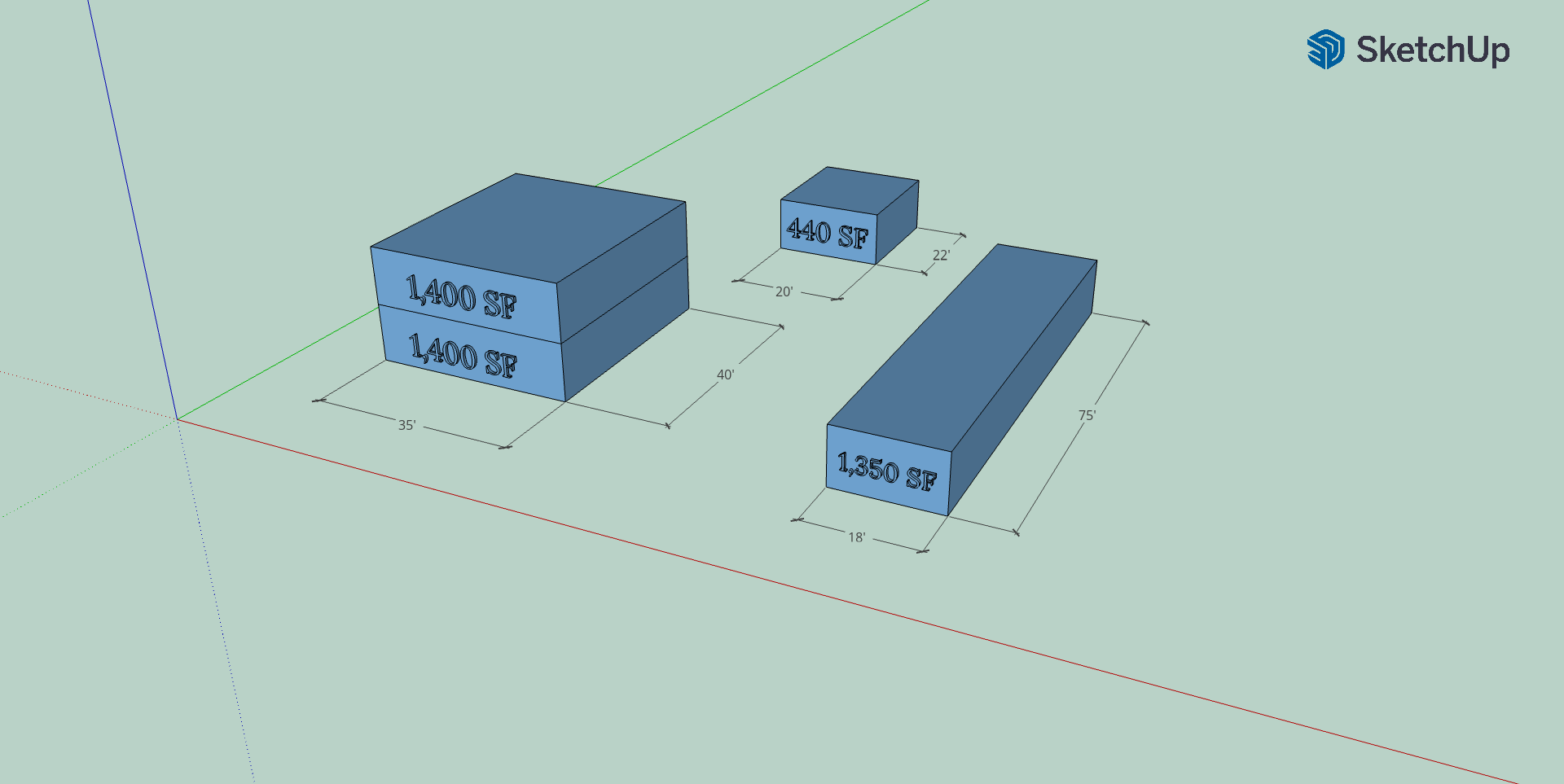 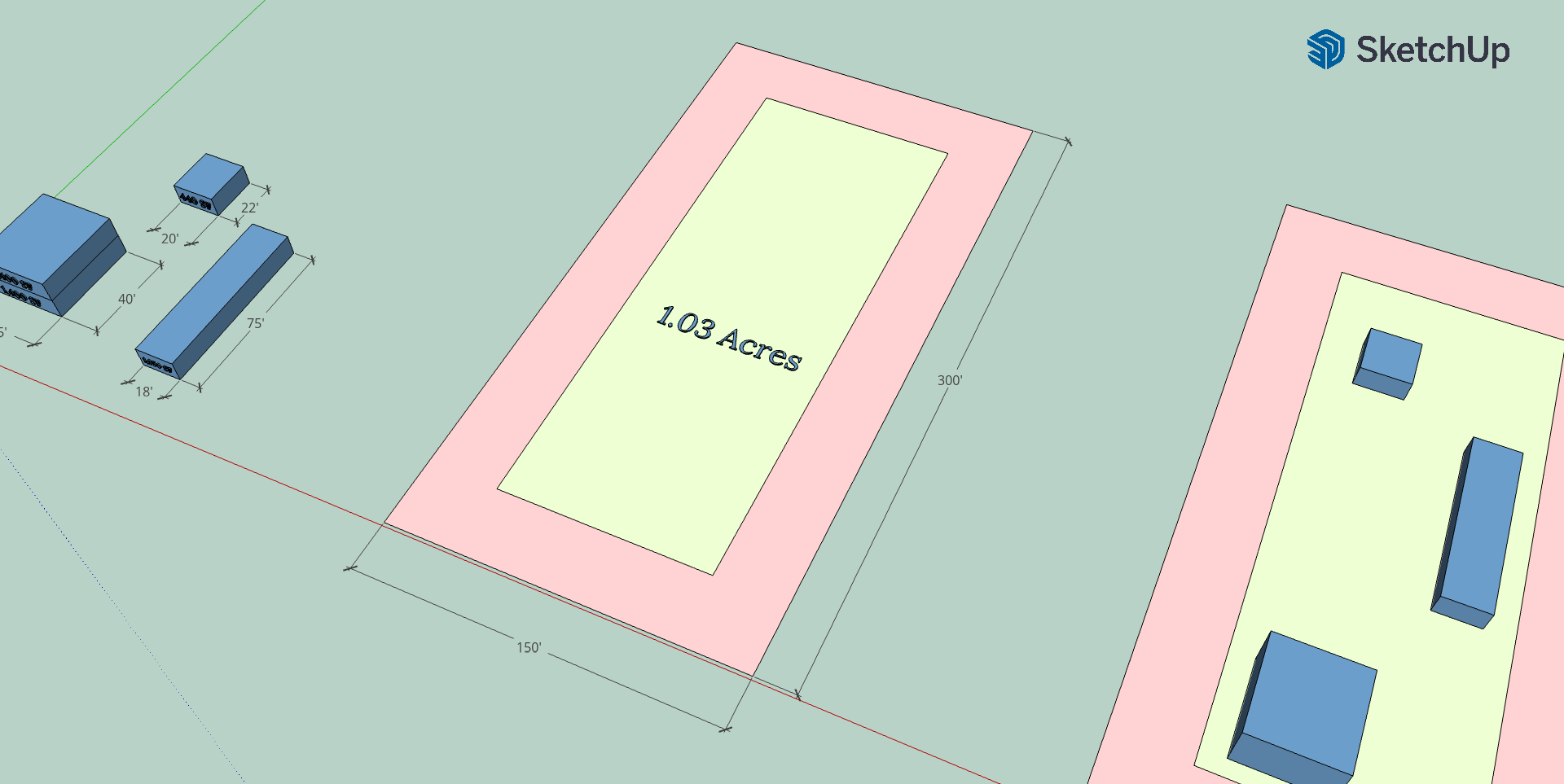 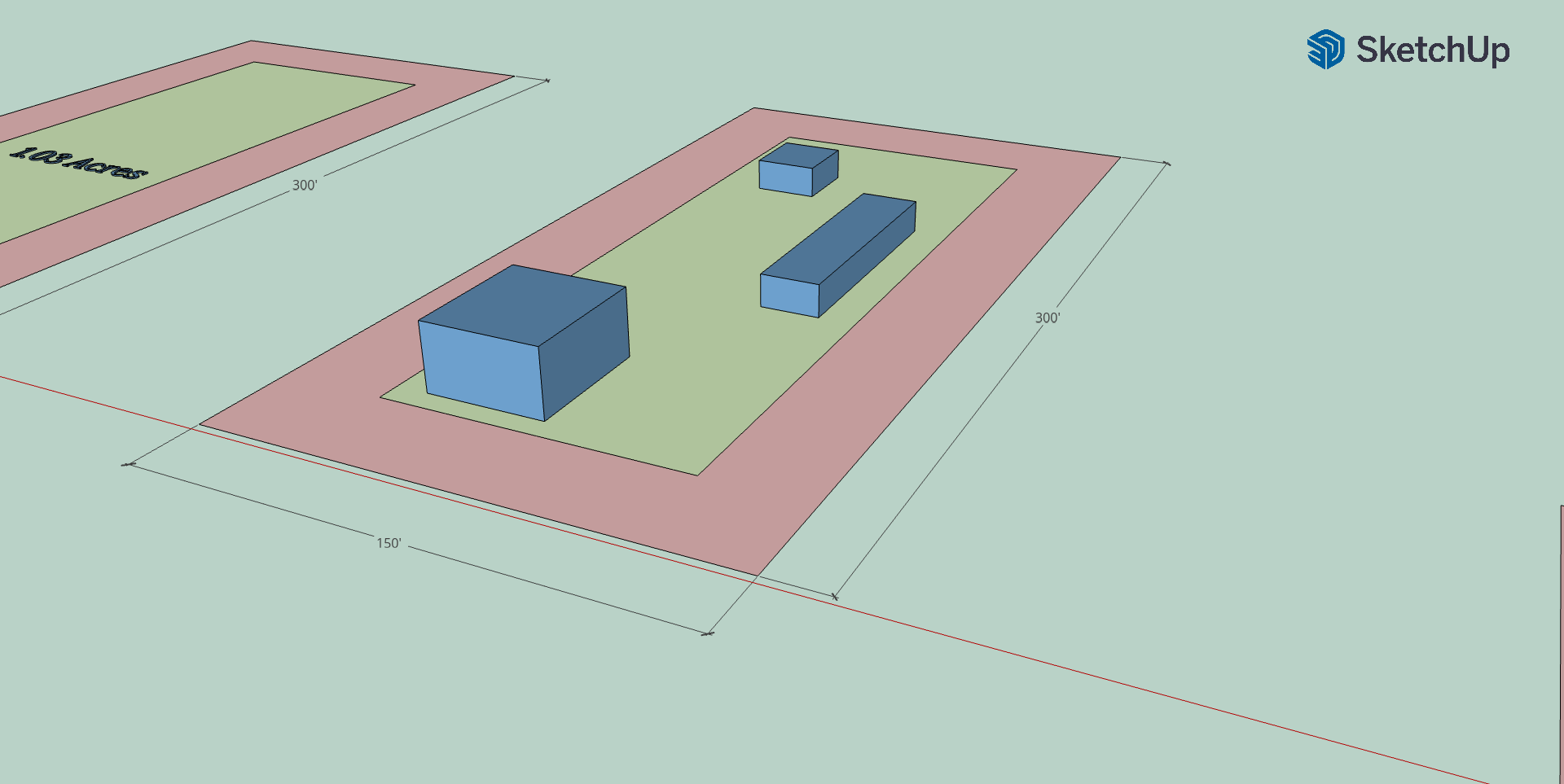 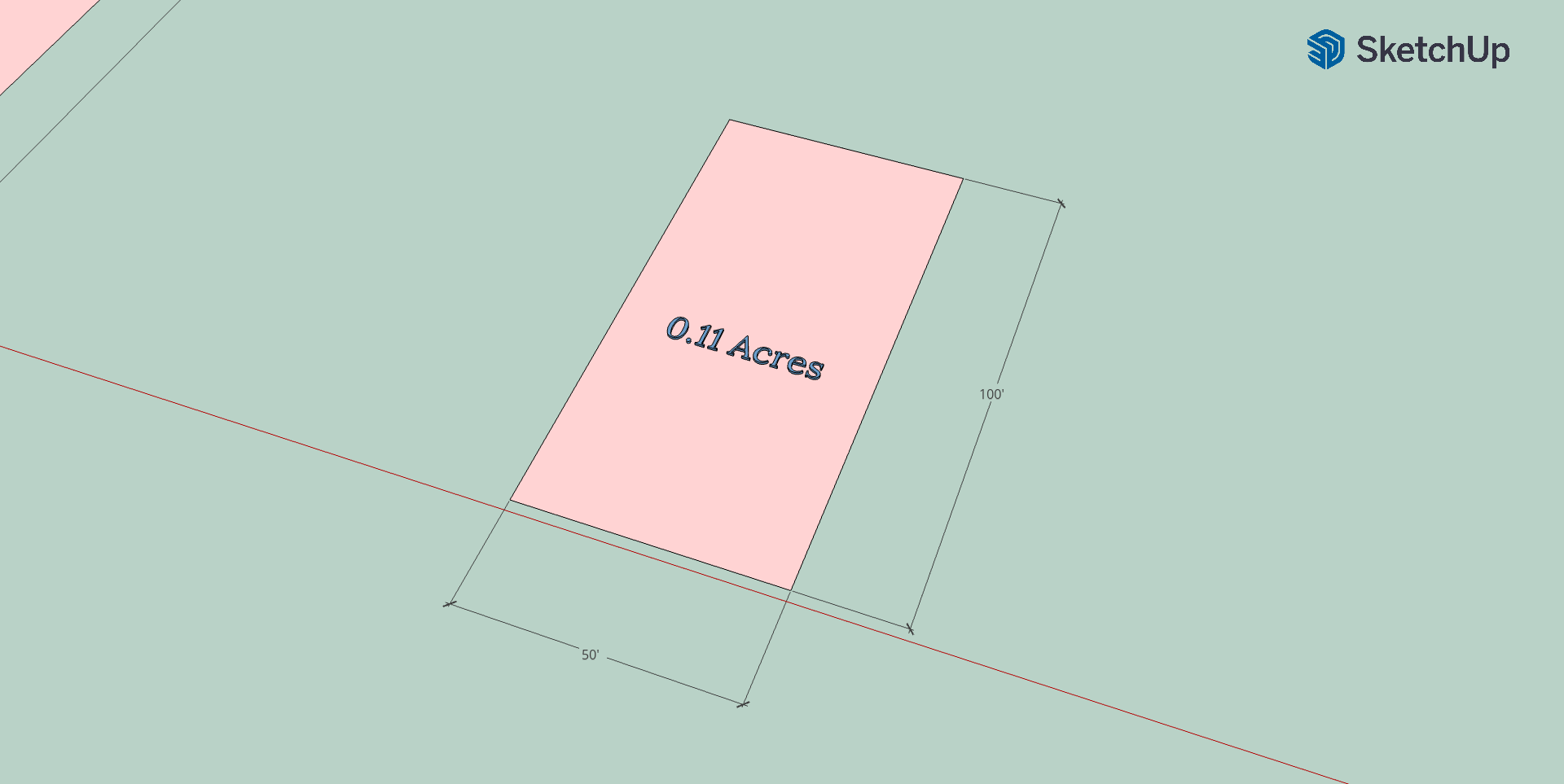 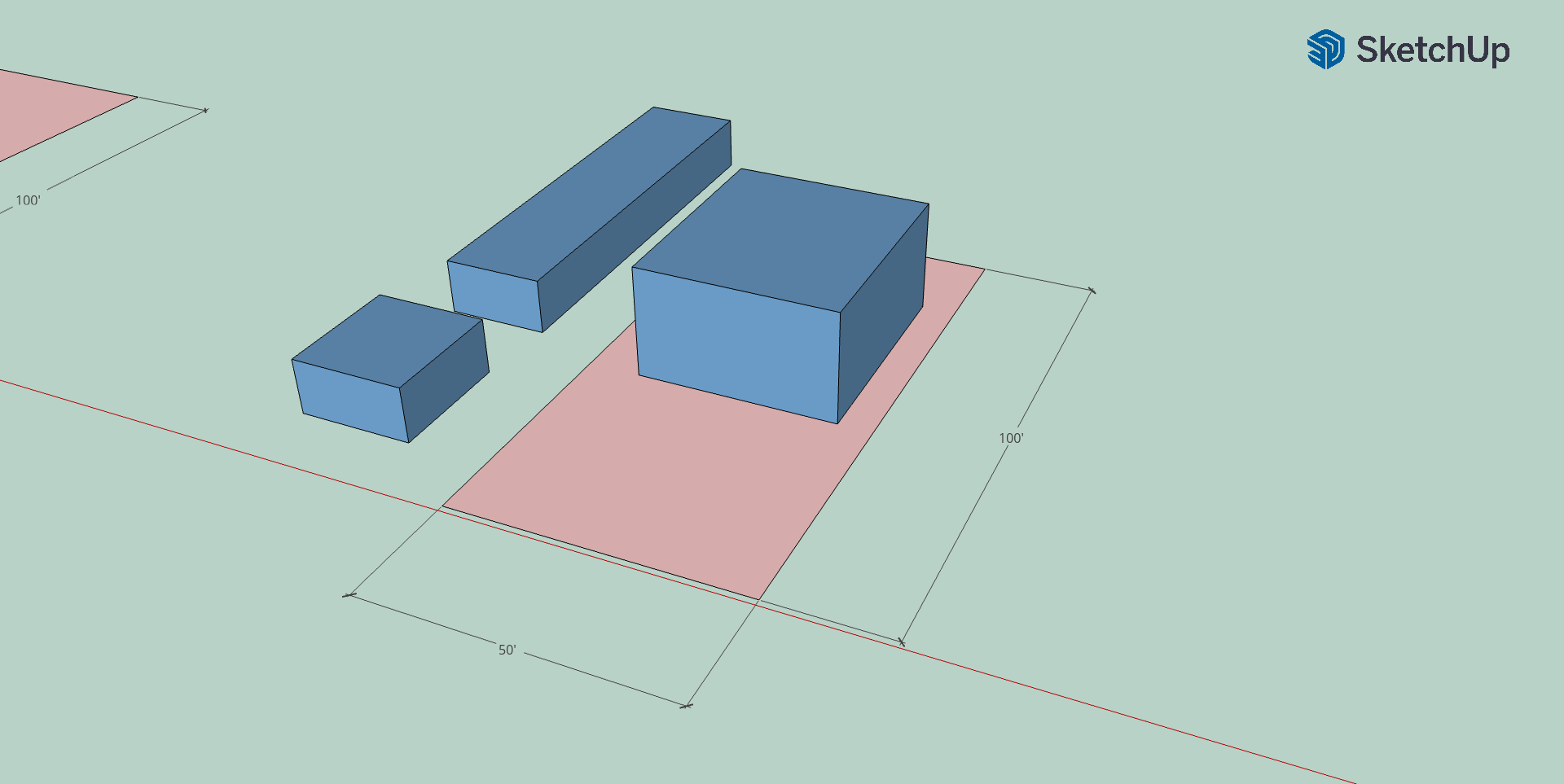 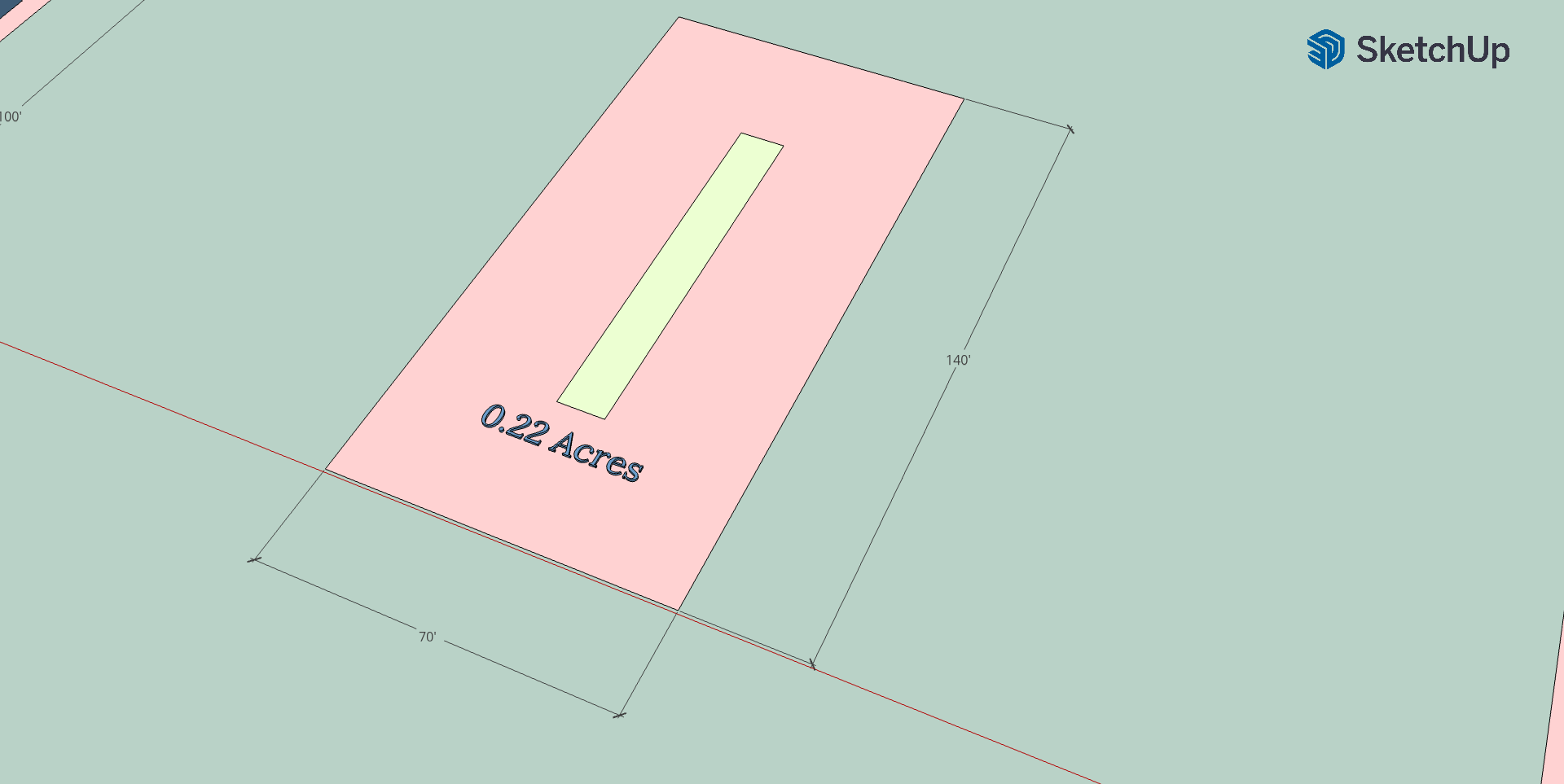 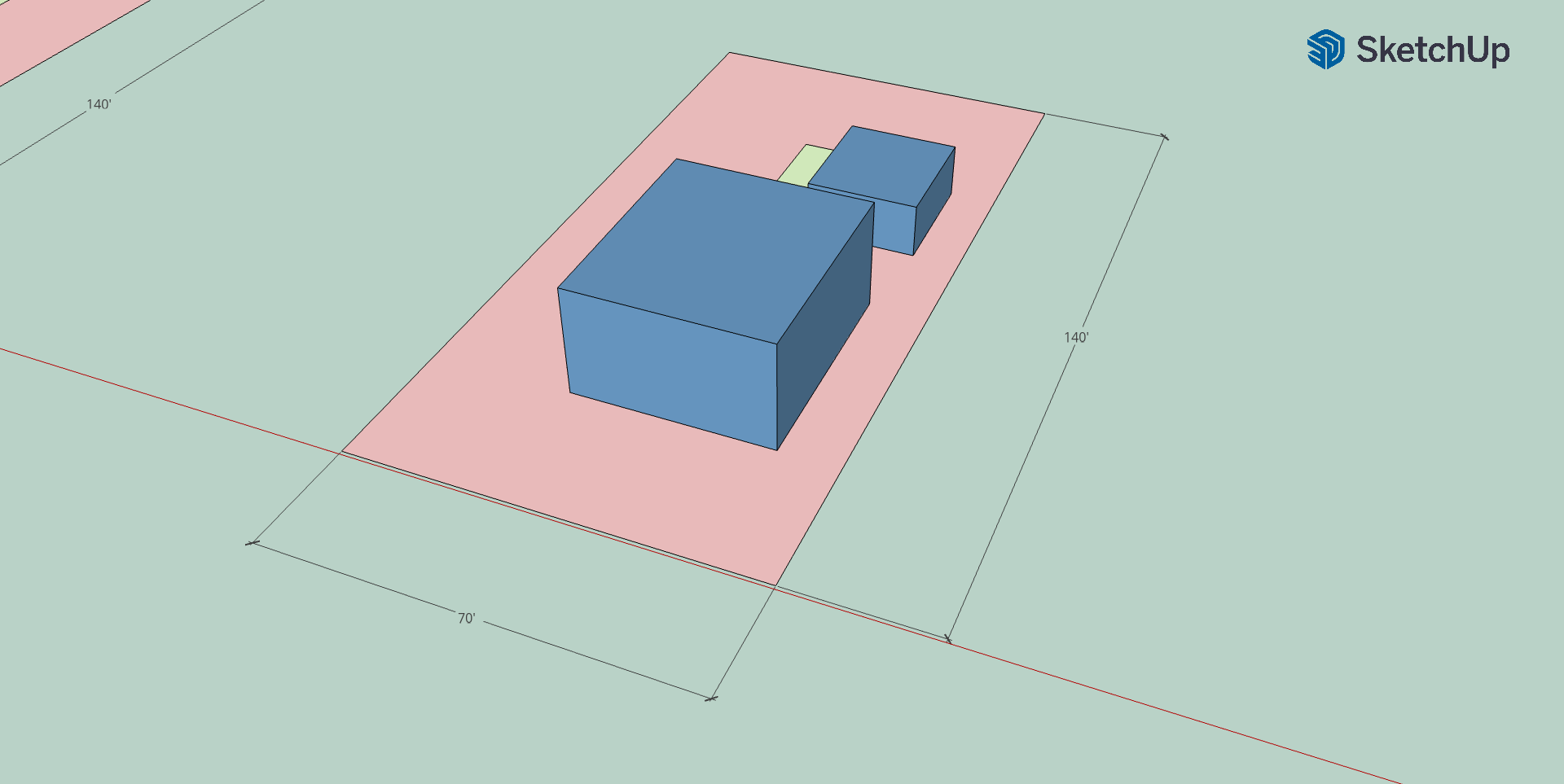 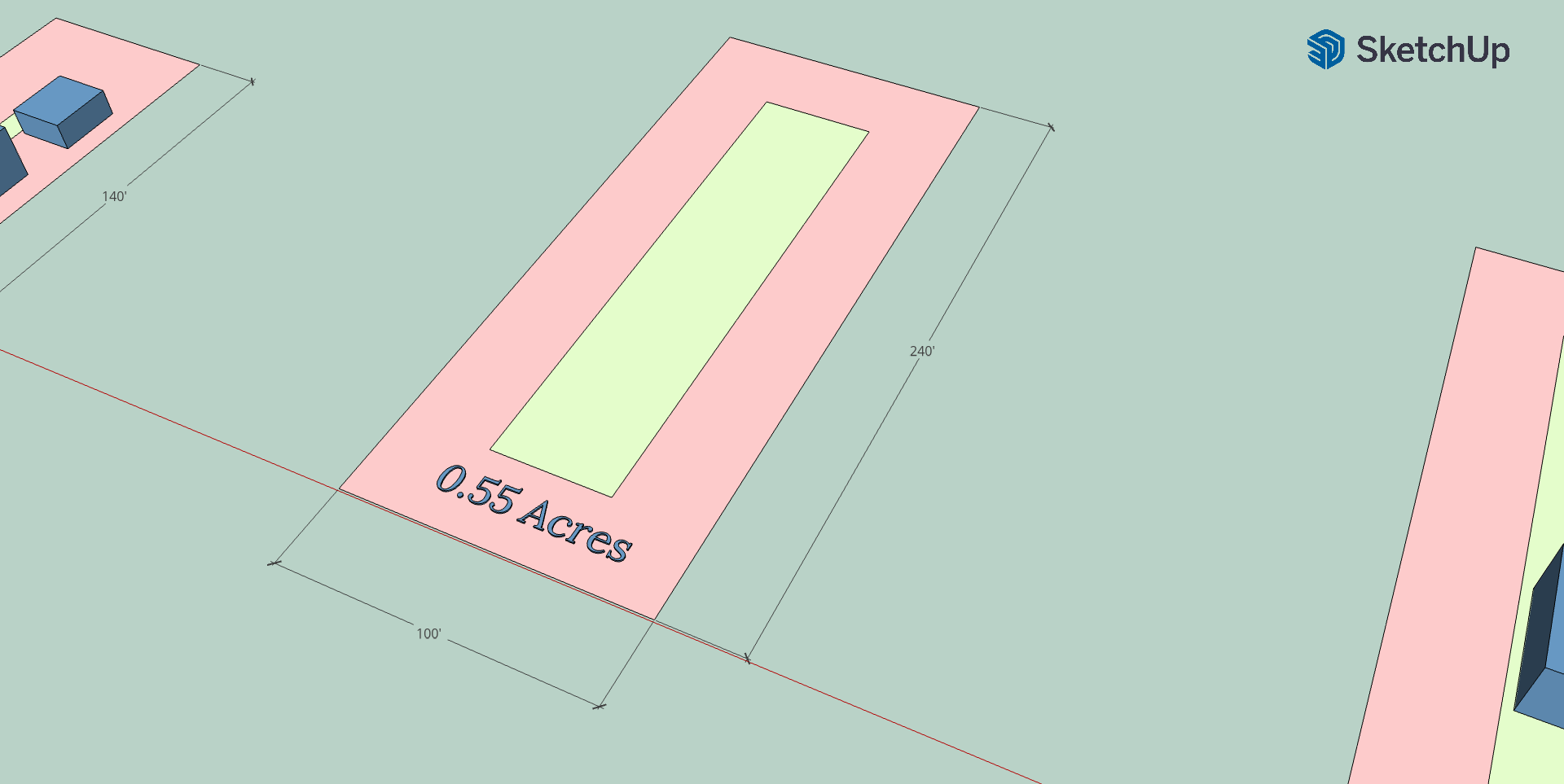 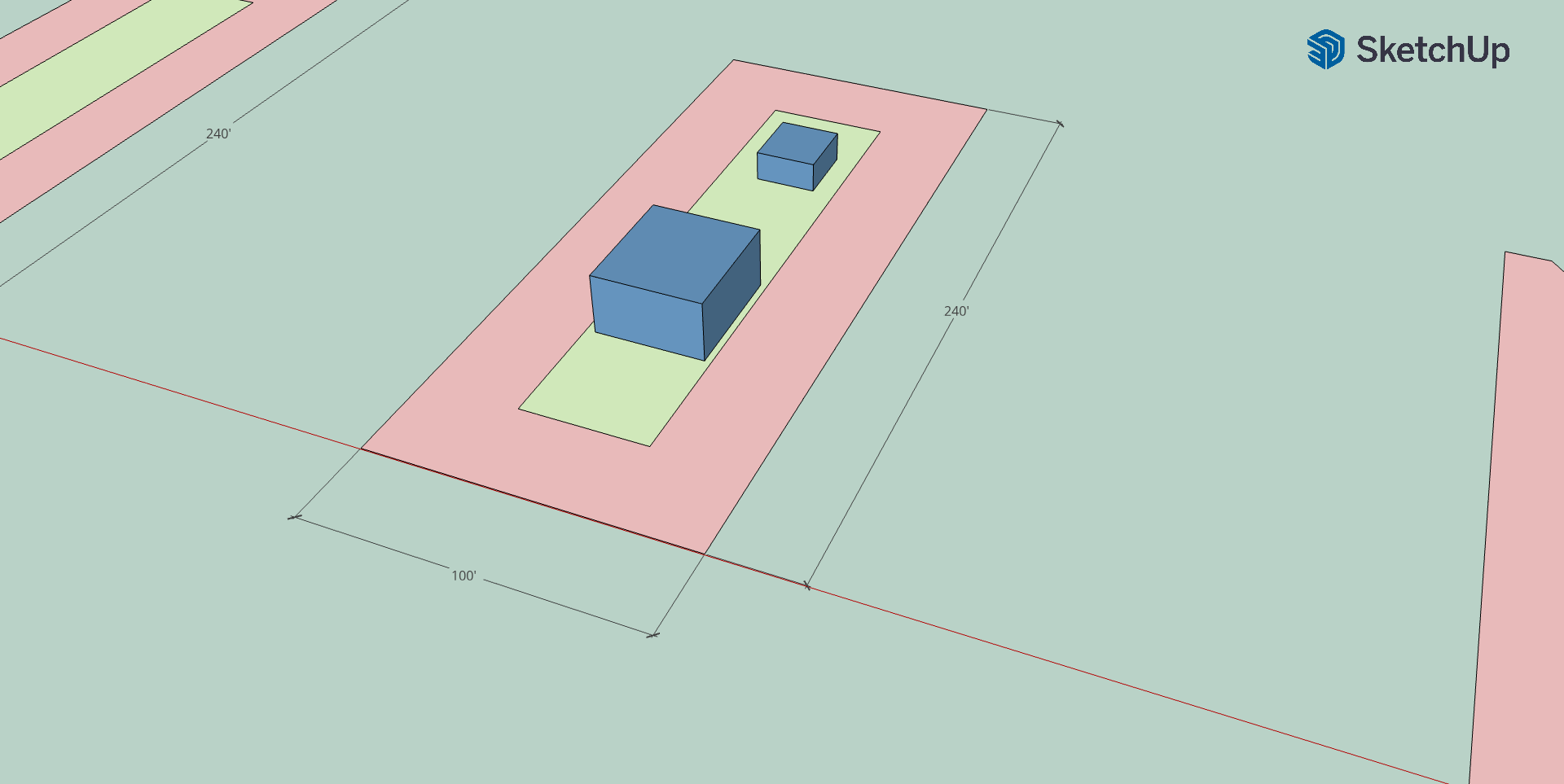 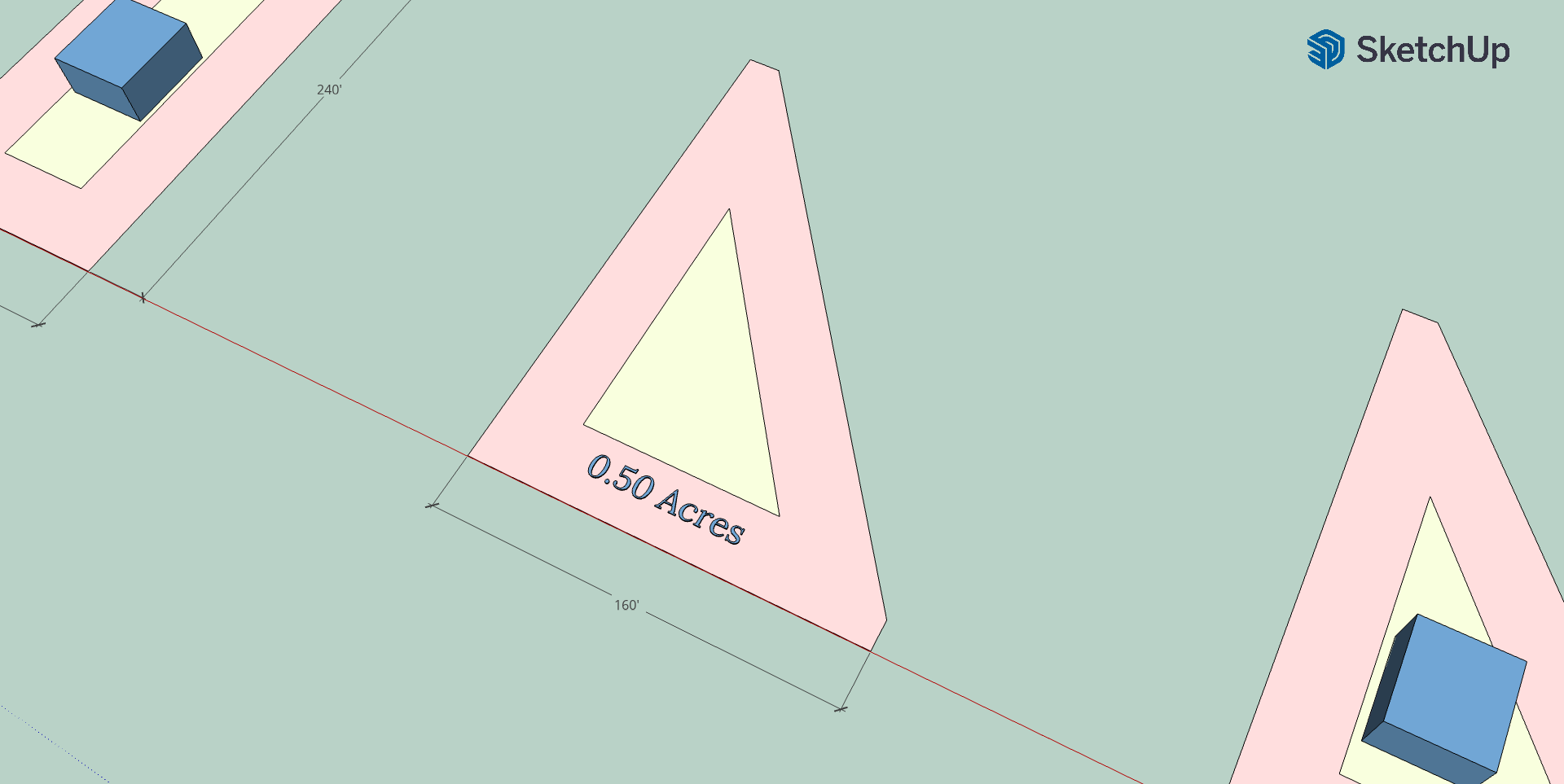 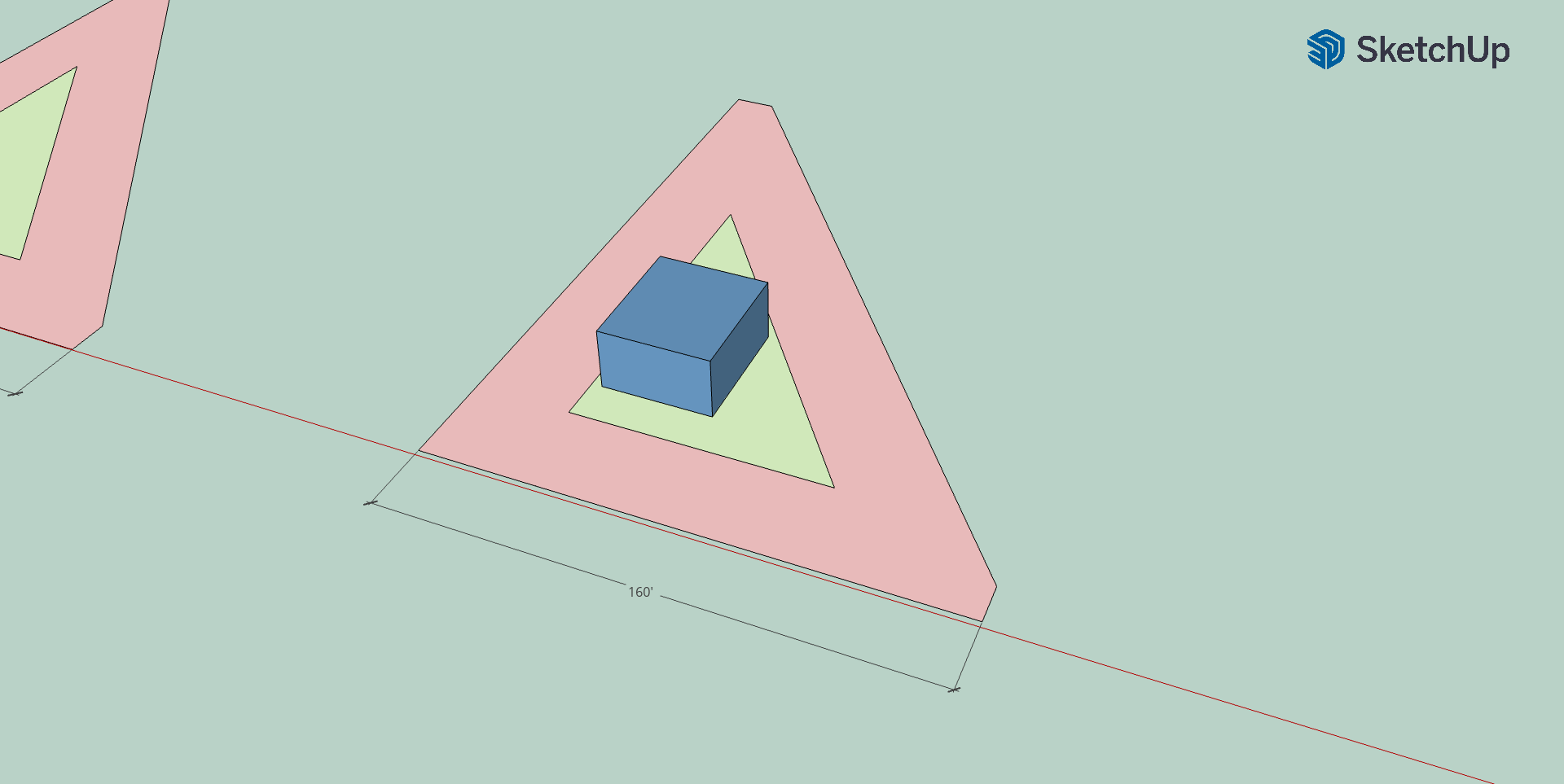 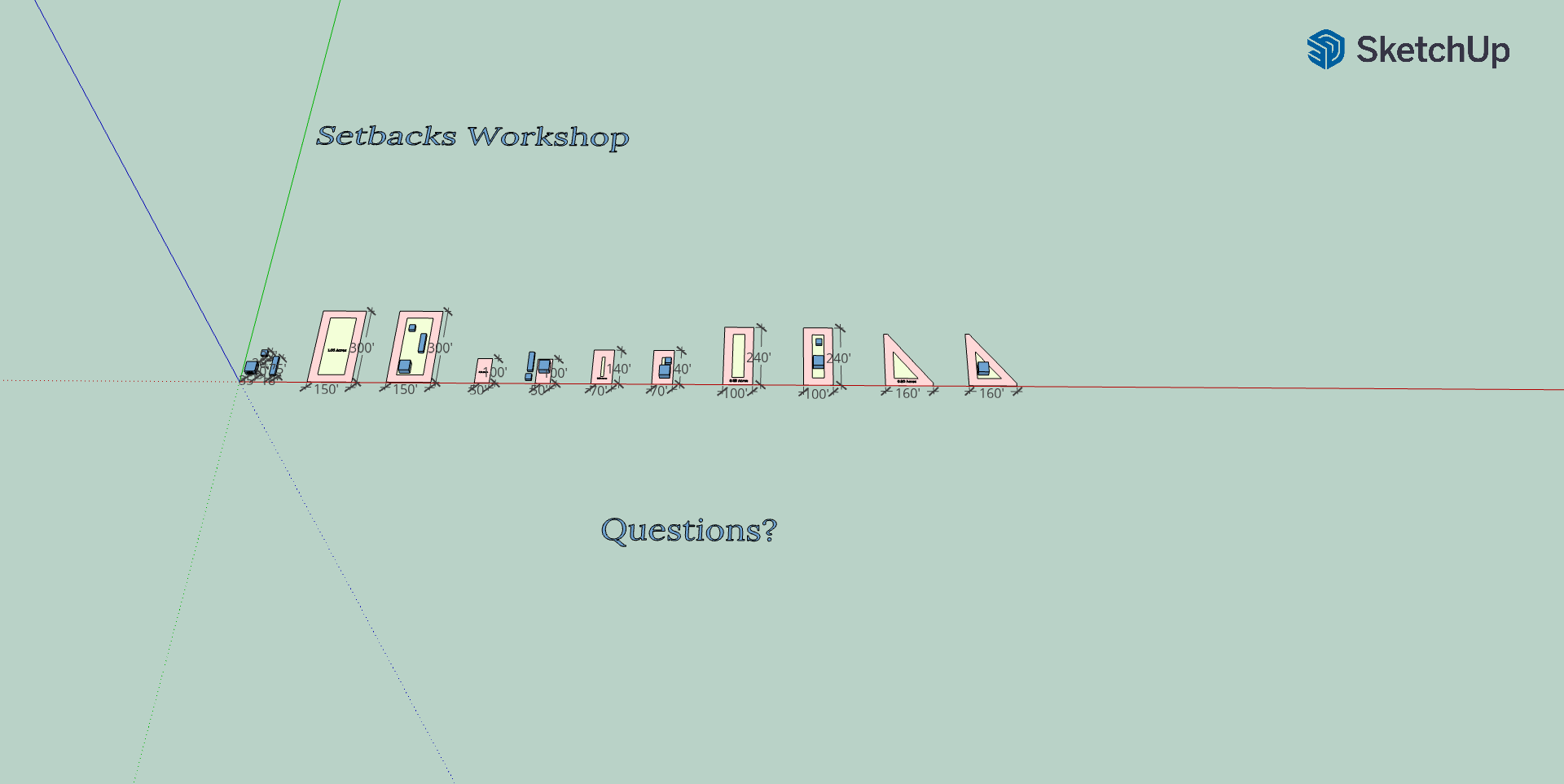